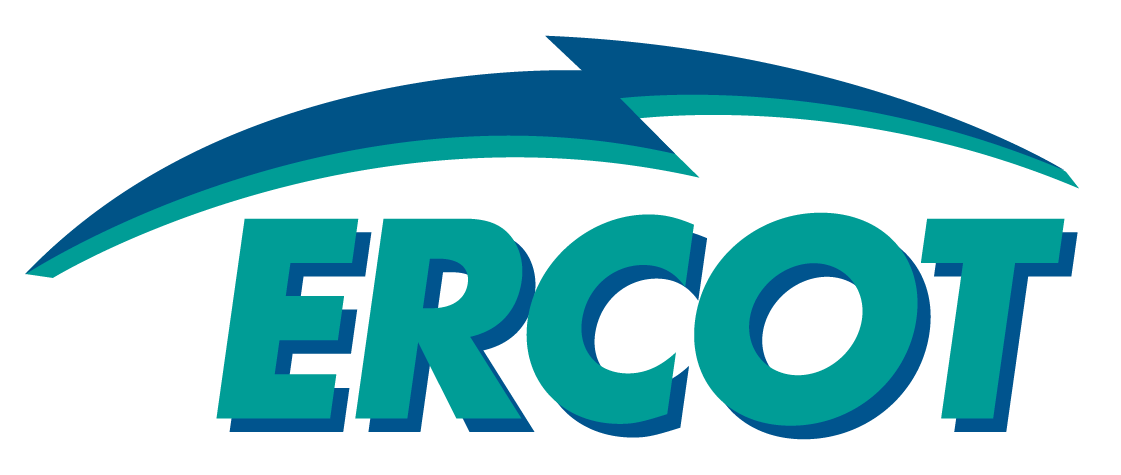 ERCOT Retail Market IT Update

Dave Pagliai
Manager, IT Support Services

Retail Market Subcommittee
December 9, 2015
Legacy Tool Migration Update
Improvements initiated in response to the February 17th duplicate retail transactions incident.
Goal: Migrate functionality to new platforms and retire legacy toolset
Current Status:
Complete - New outbound transaction flow monitor designed to alert when a five to ten minute transactional backlog exists
In progress - End-to-end pulse functionality monitoring for retail transactions – December 2015 target:
System will sit outside of the ERCOT firewall and mimic a market participant’s experience and alert when performance criteria are not met
In progress – Migrate monitoring functionality to a supported toolset – December 2015 target:
76 of 84 monitors complete
17 of 19 directory monitors complete
11 of 11 reports complete
112 of 112 dashboards complete
2 of 3 business functions complete (third business function no longer needed)
On target for completion by the end of 2015